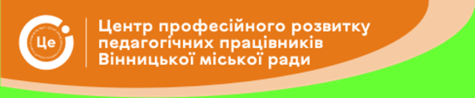 Дата проведення: 24.10.2024 року
Час проведення: 13:00
Заняття Міської Школи молодого майстра «Паросток»
(вихователі (ІІ-й рік роботи)
Значення фольклору та україноцентричних традицій в процесі патріотичного виховання дошкільників
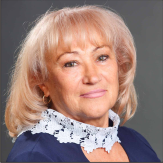 Спікер: консультант КУ«ЦПРПП ВМР» Лариса Бондарчук
Освітня програма для дітей від 2 до 7 років «Дитина»
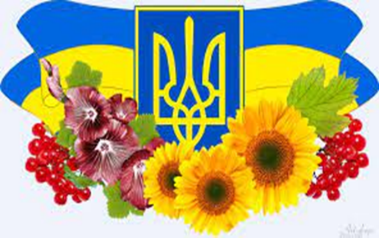 Змістові акценти розділу «Екопростір розвитку дитини»  націлює педагогів на: 
подальше відродження, розбудову національної системи соціально-морального виховання дітей дошкільного віку;
становлення національної ідентичності, соціально-моральної компетентності, культури дошкільників
У наказі МОН від 06.06.2022 №527  затверджено Заходи щодо реалізації Концепції національно-патріотичного виховання в системі освіти України до 2025 року
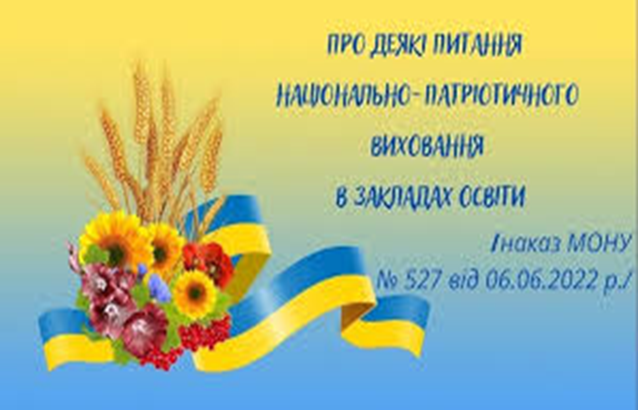 Серед основних складових національно-патріотичного виховання в Концепції виокремлені 
громадянсько-патріотичне, духовно-моральне, 
військово-патріотичне та екологічне виховання
Метою національно-патріотичного виховання визначено становлення самодостатнього громадянина-патріота України, гуманіста і демократа, готового до успадкування духовних і культурних надбань українського народу, досягнення високої культури взаємин, формування активної громадянської позиції, утвердження національної ідентичності громадян
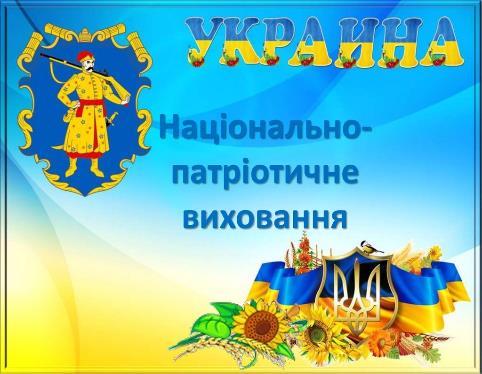 Докладно прописані заходи до 2025 року для:
удосконалення нормативно-правової бази щодо національно-патріотичного виховання;
створення соціально-педагогічних умов для реалізації національно-патріотичного виховання;
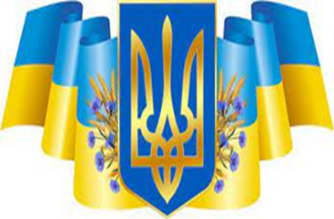 зміни змісту й форми національно-патріотичного виховання;
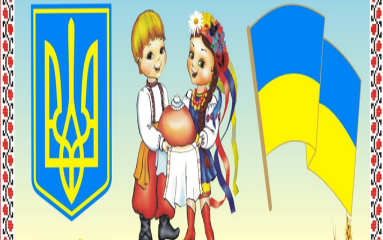 організації інформаційно-просвітницької роботи у сфері національно-патріотичного виховання;
розвитку військово-патріотичного виховання
Формування ціннісних орієнтирів і громадянської самосвідомості у дітей  повинно здійснюватися на прикладах героїчної боротьби Українського народу за самовизначення і творення власної держави, ідеалів свободи, соборності та державності від княжої доби, українських козаків, Українських Січових Стрільців
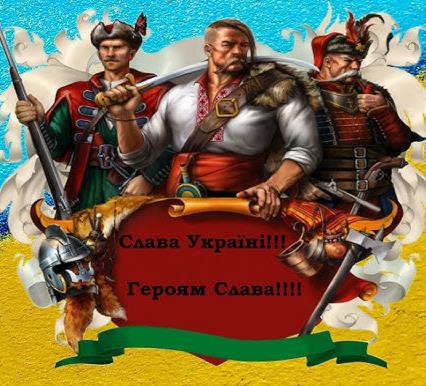 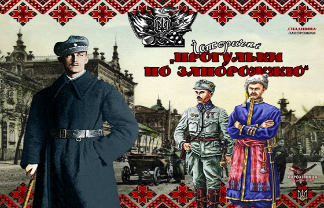 Приклади героїчної боротьби Українського народу за самовизначення і творення власної держави, ідеалів свободи можна відтворювати у ігровій діяльності
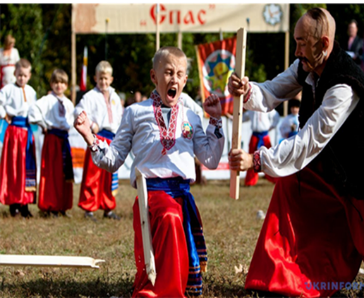 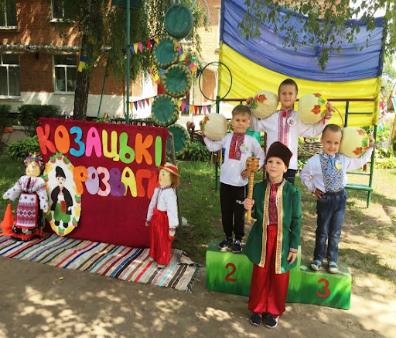 Розучування і  програвання дітьми автентичних ігор  сприяє їх залученню до народної культури, розвиває словник, має пізнавальний оздоровчий ефект.
Для підтримки інтересу дітей варто доповнити такі ігри костюмами та атрибутами
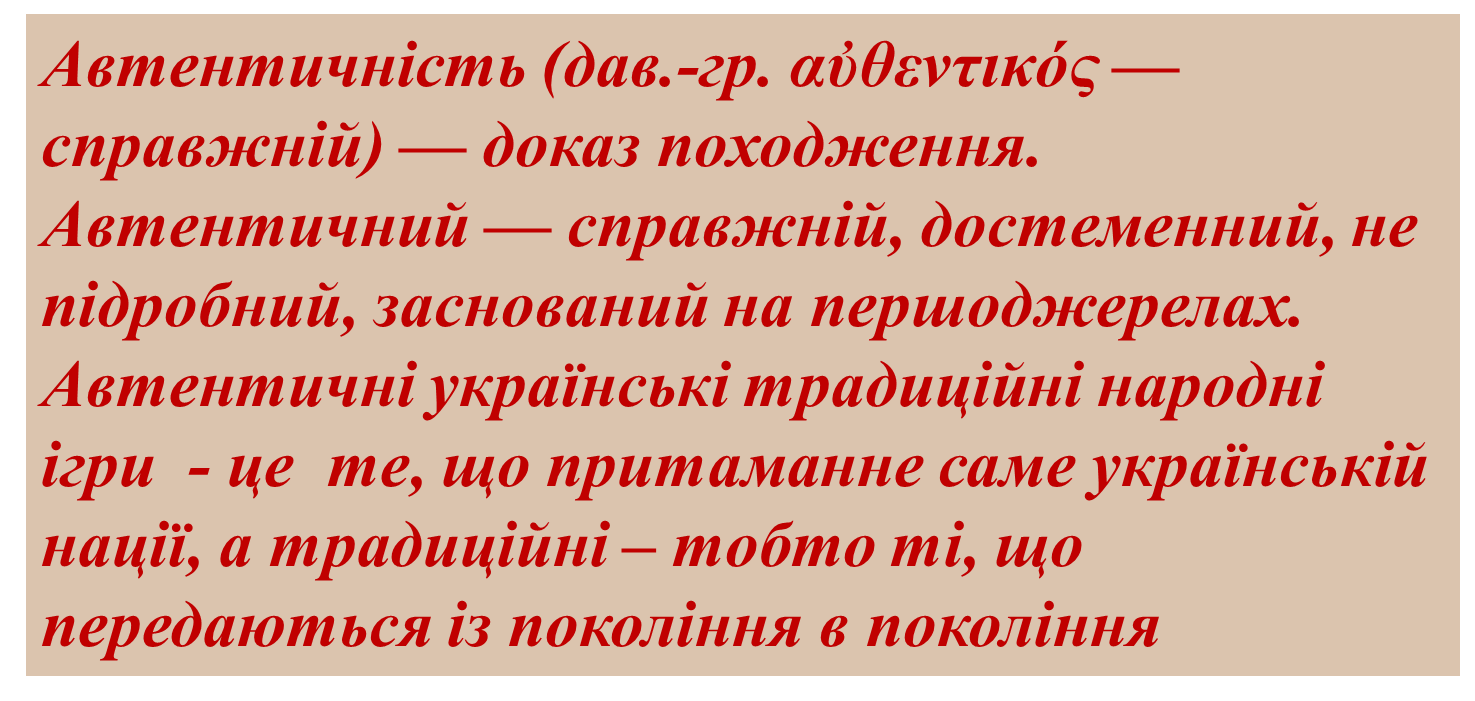 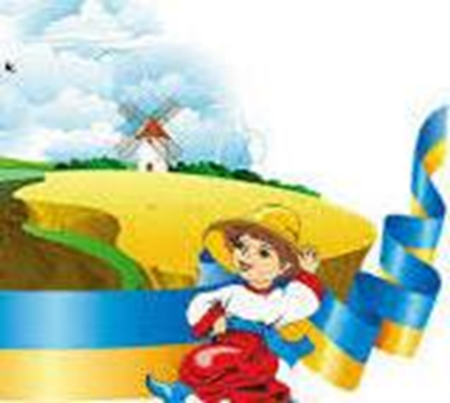 Автентичні, тобто справжні 
українські народні рухливі ігри
 належать до народної фізичної культури
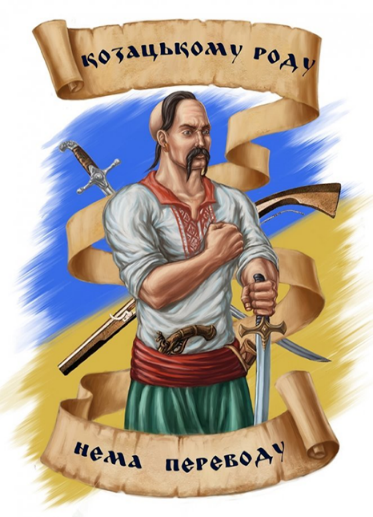 Козацькі забави вигадувались задля гарту найрізноманітніших якостей козака - фізичної сили, швидкості реакції, нестандартного мислення
Використання автентичних рухливих ігор це не просто забава,  
у ній мудрість народу
На жаль, до сьогодні українська освіта не мала переконливої і позитивної україноцентричної традиції, яка пояснює та обгрунтовує взаємини між людьми, 
між людьми і природою, 
духовну цінність кожної окремої людини і народу взагалі, 
досвіду щодо виховання патріотизму в дітей та молоді
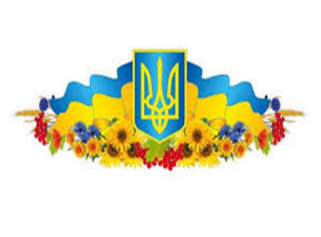 Велике значення на формування національної свідомості дошкільнят має фольклор, який   відображає особливості  реального життя і дає великі знання про історію суспільних відносин, працю і побут, а також уявлення про світогляд і психологію українського народу, про природу України.
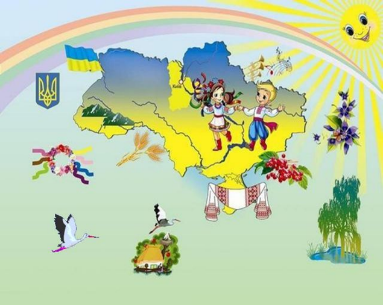 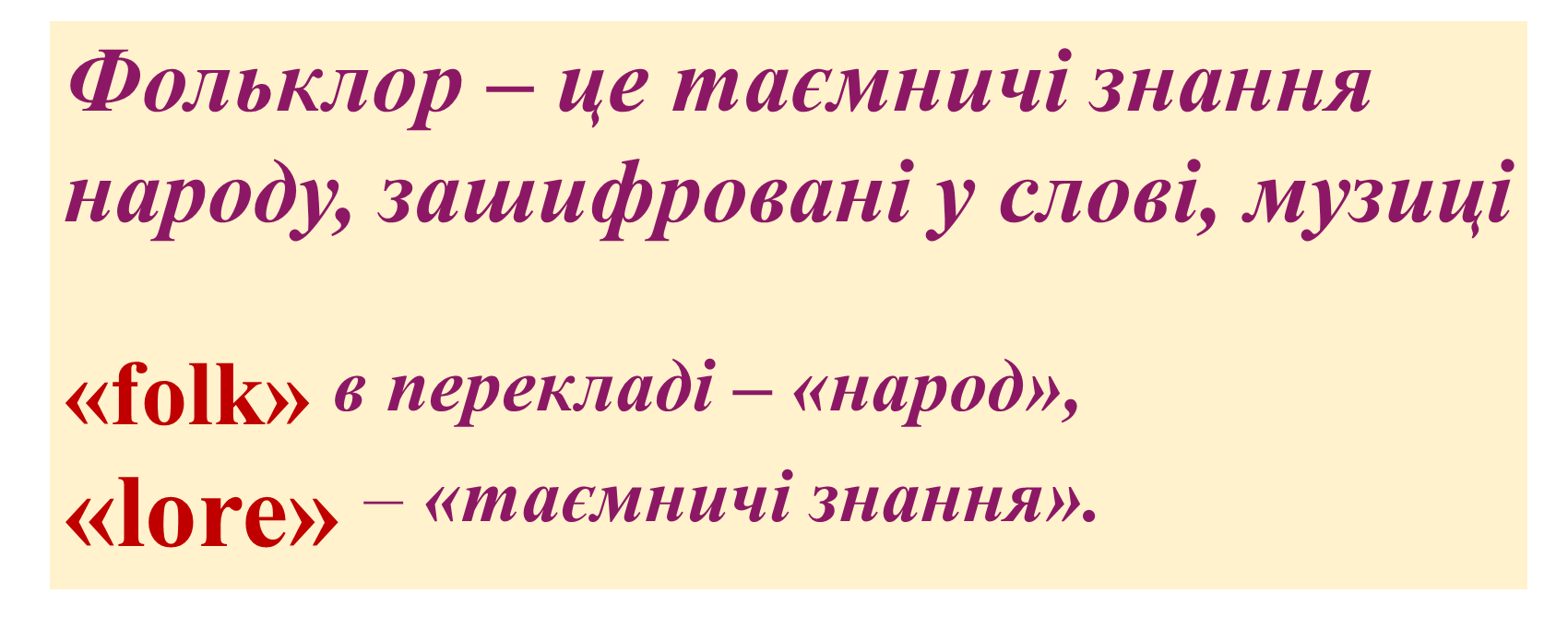 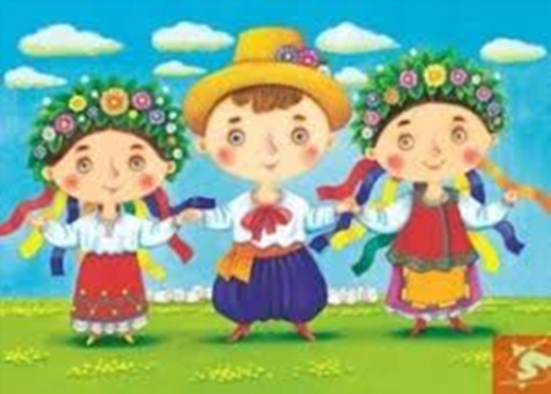 Дитячий фольклор - це зразки усної творчості народу, що призначені для дітей, твори, які існують у дитячому середовищі, але так само побутують і як окремі зразки певного фольклорного жанру (наприклад, загадки). 
Дитячий фольклор містить і таке явище, як усна дитяча творчість, що виникає у процесі гри та спілкування. Зразки цієї творчості живуть лише в дитячому середовищі.
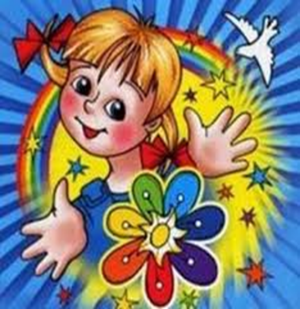 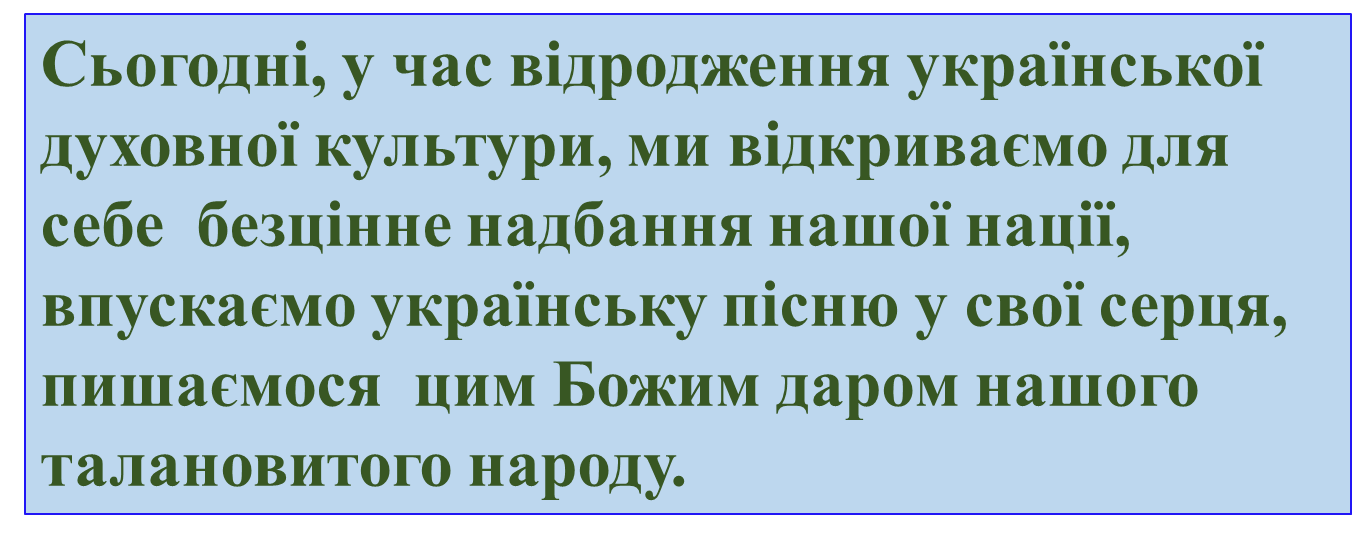 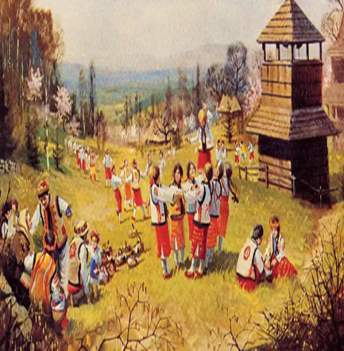 Народні співці — кобзарі (бандуристи) та лірники оспівали в думах і піснях історію українського народу, який захищав рідну землю від ворогів, виборював свободу і незалежність.
Триста тисяч пісень склав український народ, серед яких багато справжніх шедеврів незрівнянної краси. 
Серед них — пісні колискові, побутові, 
чумацькі, козацькі, стрілецькі, 
пісні про кохання. 
До найдавніших народних пісень належать календарно обрядові.
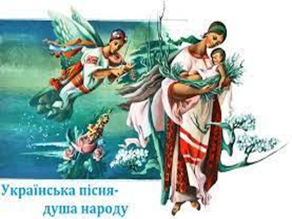 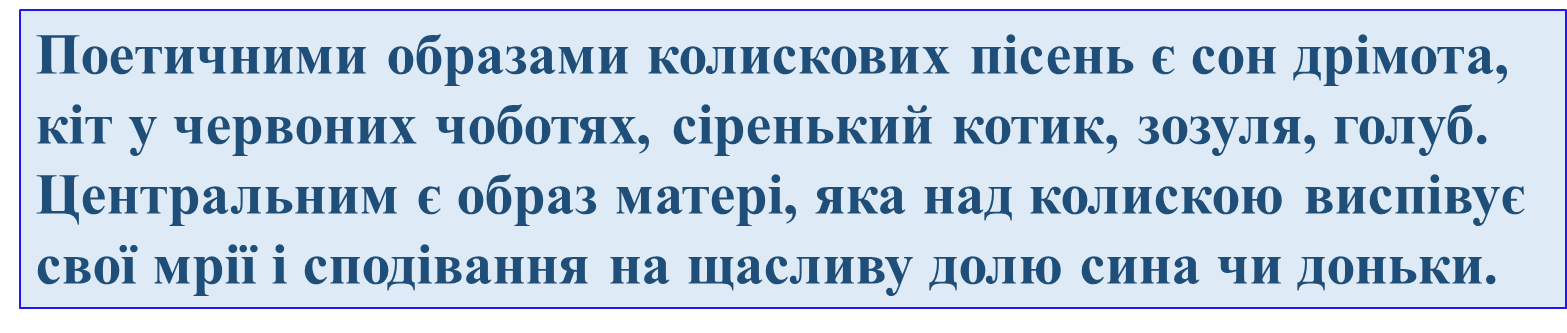 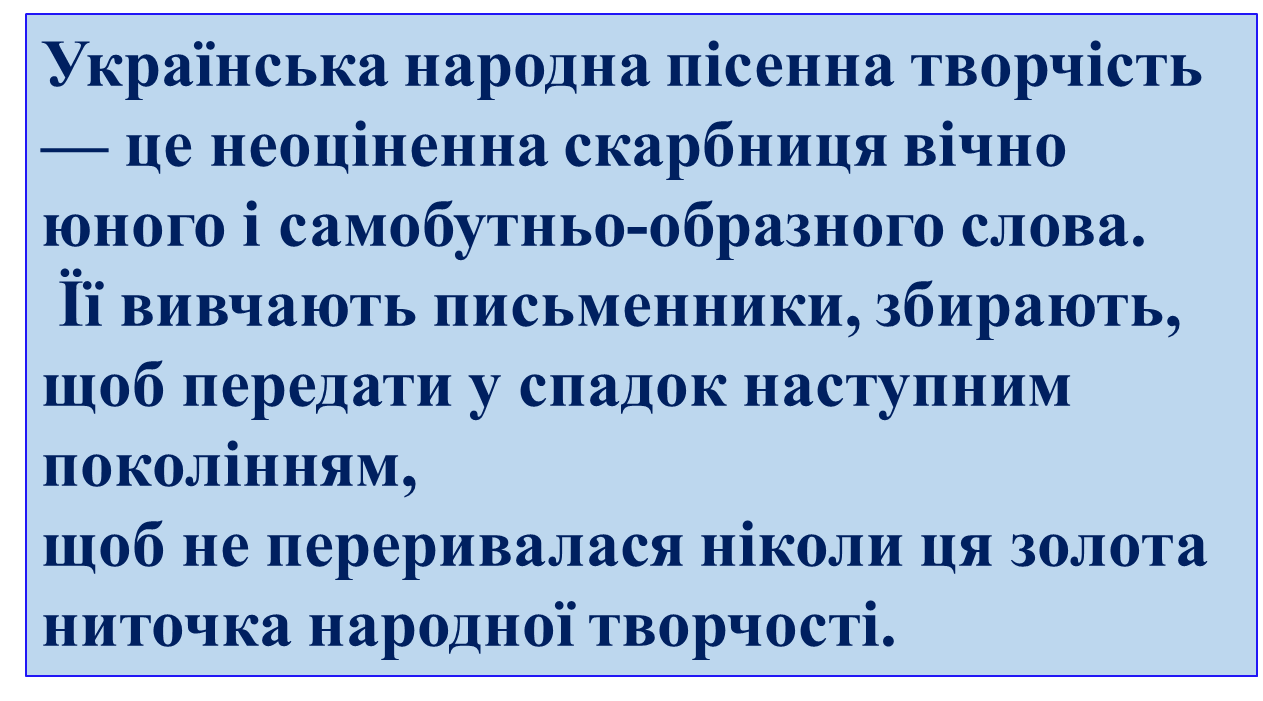 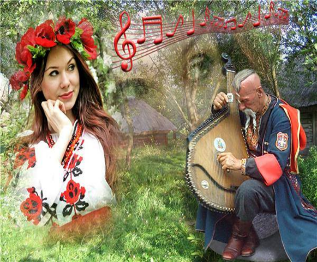 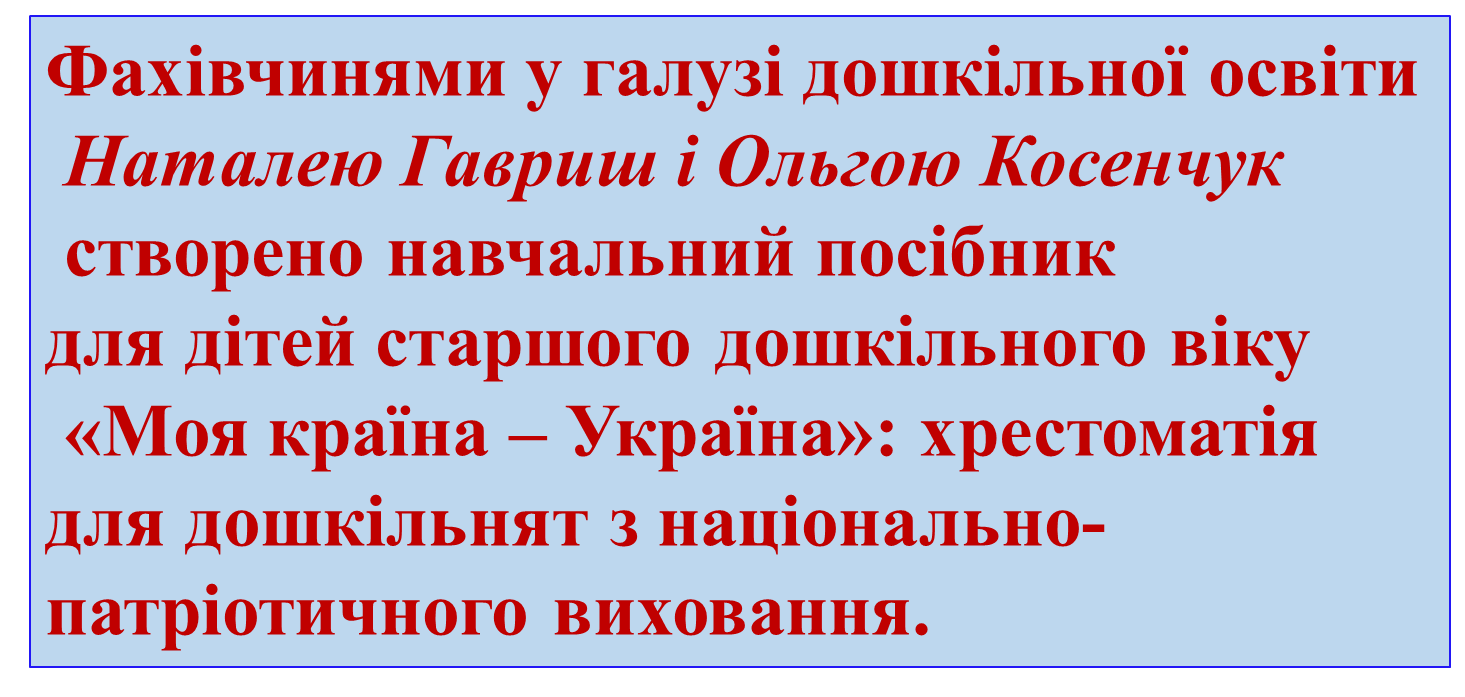 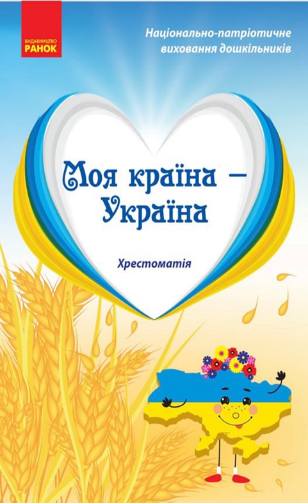 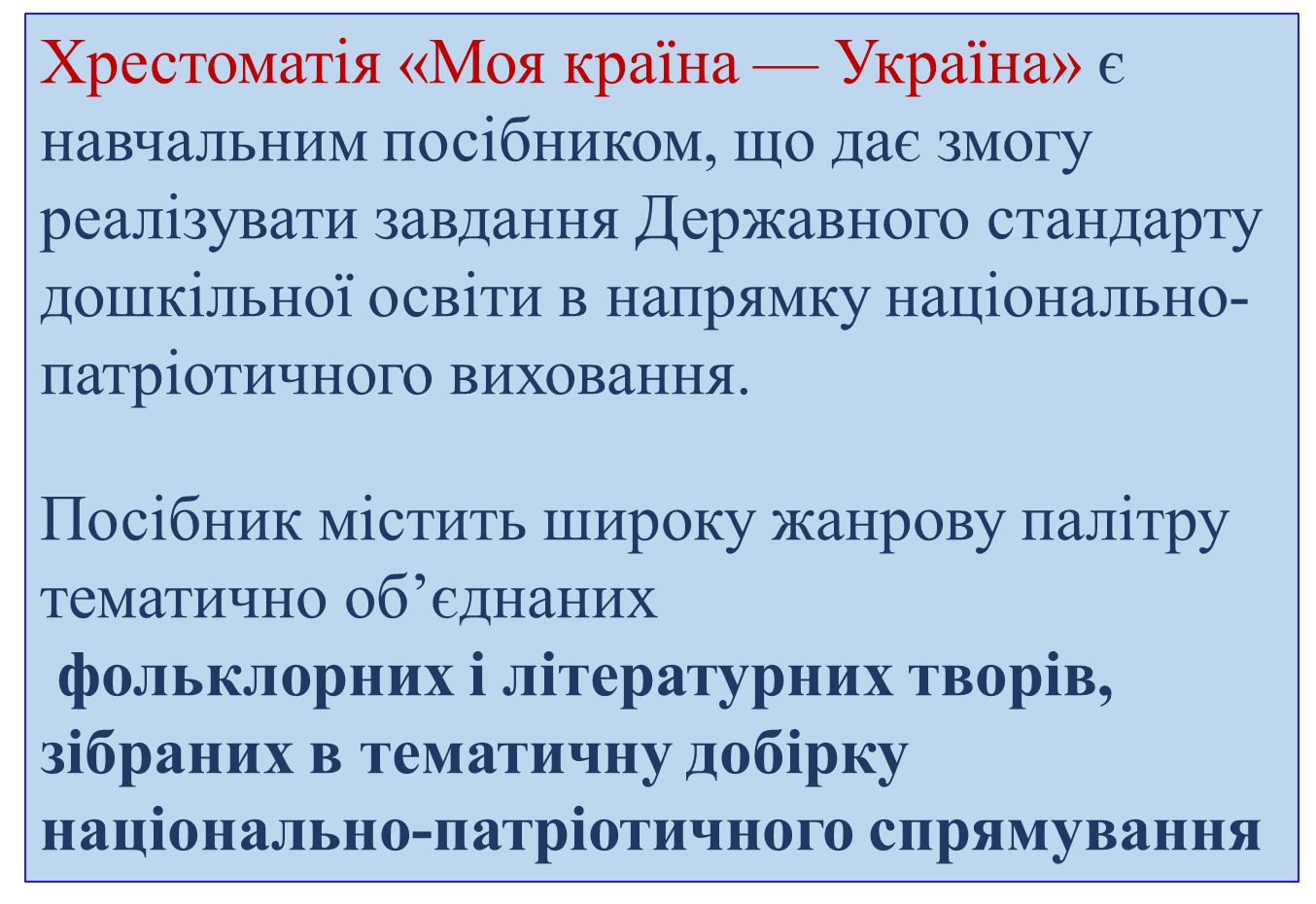 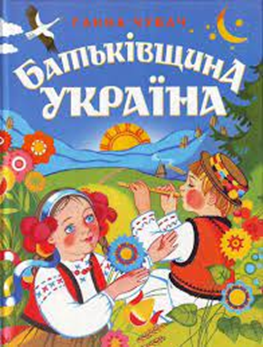 Фольклор є унікальним засобом для передачі народної мудрості і вихованні дітей на початковому етапі їх розвитку. 

Однією з найпотужніших духовних сил кожної людини, суспільства в цілому є патріотизм, який споконвіку плекає кожна нація.
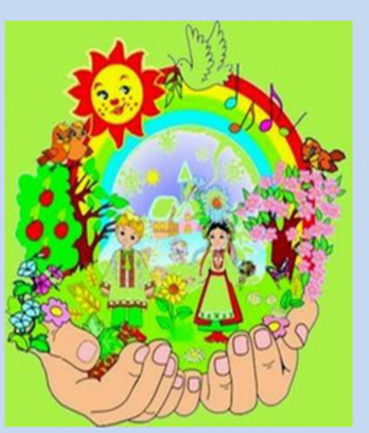 Саме народна творчість, у якій сконцентрований увесь широкий діапазон виявів духовності української нації, є джерелом формування патріотичної свідомості особистості.
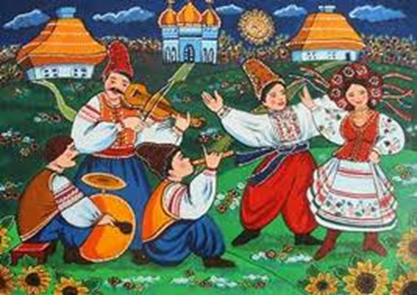 ВИКОРИСТАНІ ДЖЕРЕЛА:


1.За матеріалами статті Є.В. Роговська, ФОЛЬКЛОР ЯК ЗАСІБ КУЛЬТУРНОЇ АДАПТАЦІЇ І ВИХОВАННЯ ПАТРІОТИЧНОЇ СВІДОМОСТІ ОСОБИСТОСТІhttp://eprints.zu.edu.ua/1797/
2. Українські народні ігри https://osvita.ua/school/method/upbring/9167; 
3.Заходи щодо реалізації Концепції національно-патріотичного виховання в системі освіти України до 2025 року,  наказ МОН від 06.06.2022 №527;
4. Формування у дітей національної свідомості за допомогою рухливих ігор http://dnz366.edu.kh.ua › Files › downloads
ЗА    У В А Г У
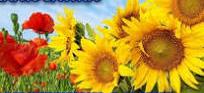 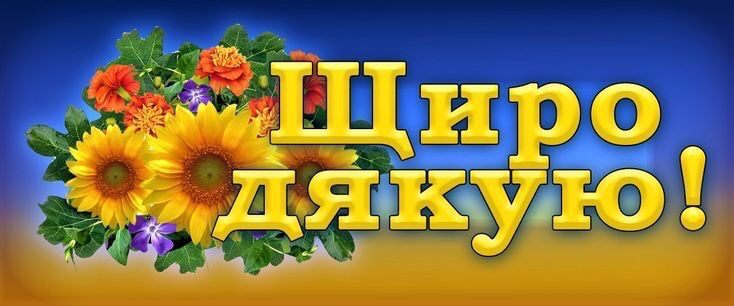